Title: TEXT

Type (Underlined):
• Descriptive Survey of a Ministry Situation	• Program Development and Evaluation
• Program Evaluation and Response• Case Study of Ongoing Ministry
6.	Provide one sentence for each:
 
Problem addressed: TEXT

Research question: TEXT 

Hypothesis: TEXT

Research method: TYPE
Black
Get this presentation for free!
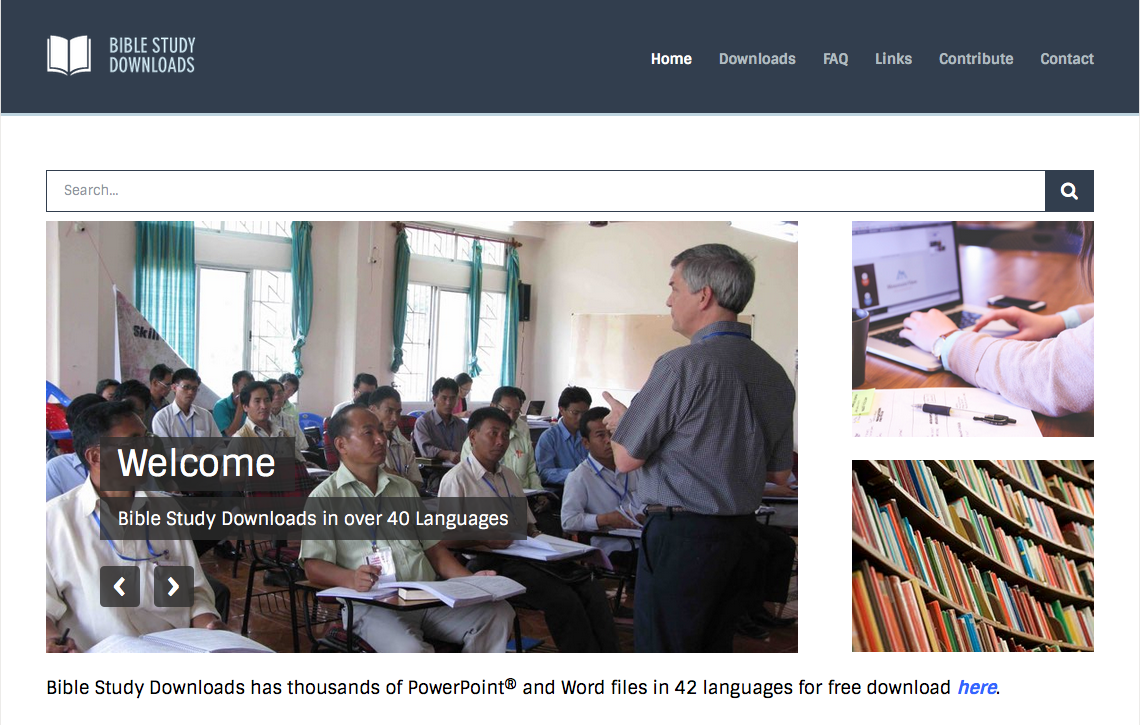 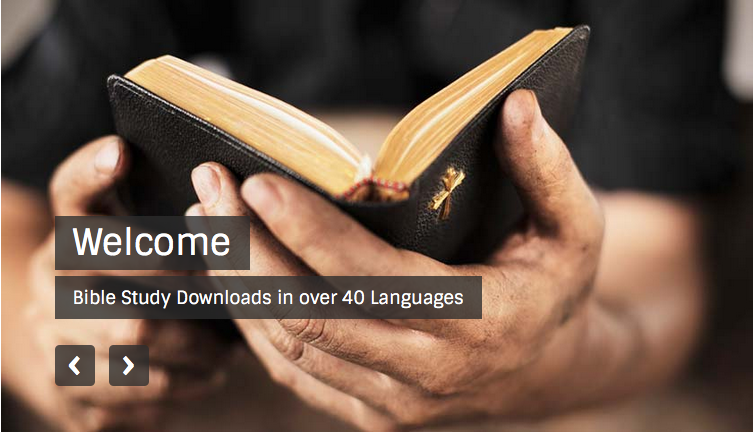 Research & Writing link at BibleStudyDownloads.org
[Speaker Notes: Research & Writing (rw)]